Extending Drupal with a CRM
Drupal Melbourne, Jan 8th, 2013
Chris Ward
@chrischinch
Chris
Pablo
Cate
Feeds
Pablo
Sleeps
There are a few options…
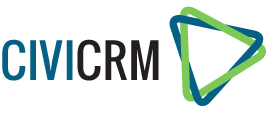 Two divisions of CRM
Sales
Lead management
Social
Business streamlining
Non-profit
Engagement
Donations
Memberships
Platform: Drupal 6/7, Joomla!, Wordpress
License: Open Source
Type: nfp/misc
Activity: Medium
Integration: Views, Roles, Rules, OG, Ubercart, Webform



Features: Contact management, Activities, Events, Memberships, Contributions, Events, Email, Reports, Grants, Surveys, SMS
Customisation: High (Config, HTML, PHP), Extensions
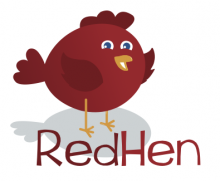 Platform: Drupal 7
License: Open Source
Type: nfp/misc
Activity: Low
Integration: Views, Roles, Rules, Fields, Entity, Commerce




Features: Contact management, Activities, Events, Memberships, Contributions, Events, Email, Reports
Customisation: It’s basically Drupal
CRM Core
Platform: Drupal 7
License: Open Source
Type: misc
Activity: Low
Integration: Entity, Fields, OG, Roles 





Features: Contact management, Activities, Customisation: It’s basically Drupal
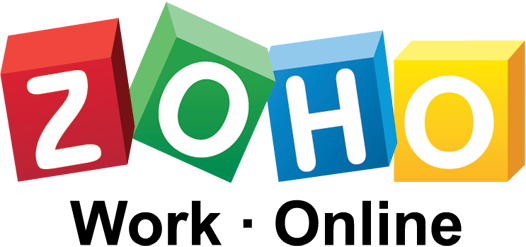 Platform: Saas
License: Saas
Type: Sales
Activity: High
Integration: Feeds, iFrames





Features: Contact management, Activities, Email, Reports, Social, Mobile, Google Apps, Surveys, Sales / Inventory 
Customisation: Commercial, 3rd party, API
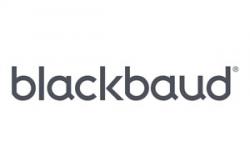 Platform: Saas
License: Saas
Type: nfp
Activity: Medium
Integration: Feeds, iFrames





Features: Contact management, Activities, Email, Reports, Social, Mobile
Customisation: 3rd party
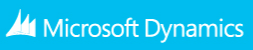 Platform: Saas
License: Saas
Type: Sales
Activity: Medium
Integration: API (Acquia), Contact creation





Features: Contact management, Activities, Email, Reports, Social, Mobile, Microsoft/Office, Sales/Inventory 
Customisation: 3rd party
And others…
SAP
OpenERP
vTiger
But why integrate?
One login for your visitors
Consistent visual appearance
Extraction of key data
Automation of processes
Chris & Cate
More time for…
Fun
Pablo
More time for…
Sleeps
Thanks!
Chris Ward

@chrischinch
chris@moatmedia.com.au
www.linkedin.com/in/chrischinchilla